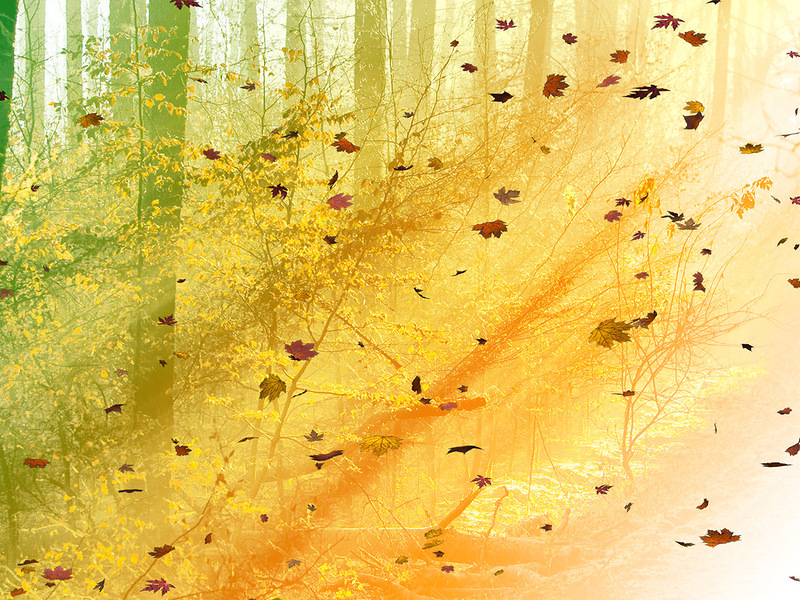 Викторина
«Что нам осень принесла?»
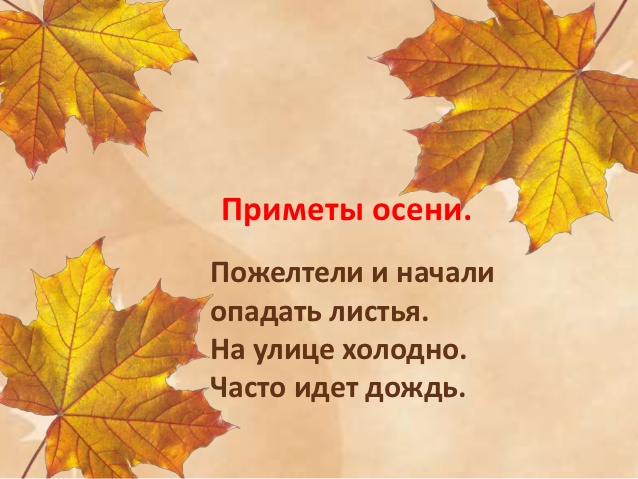 Осень
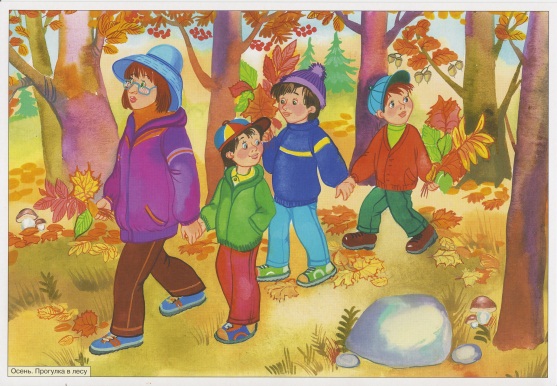 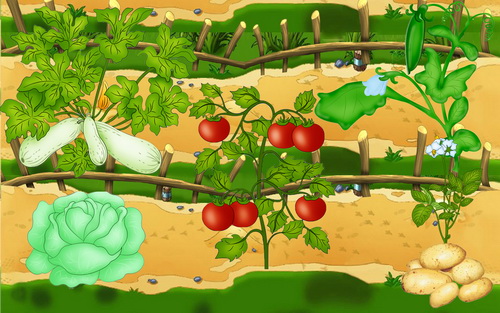 Овощи
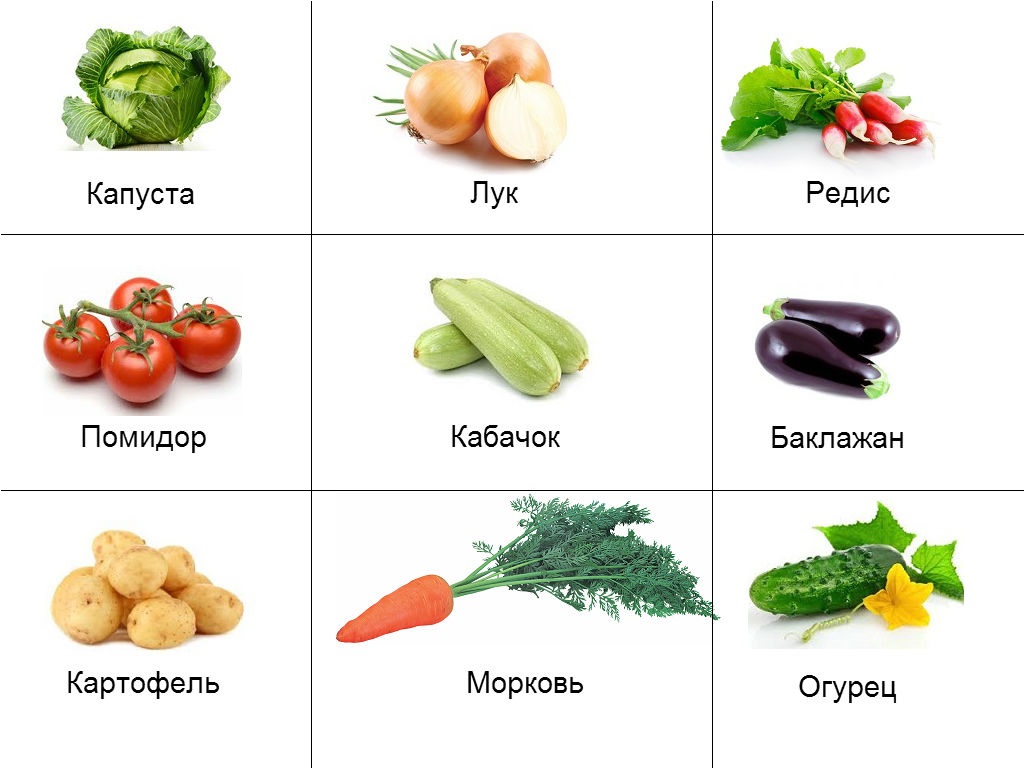 «У меня, и в огороде»
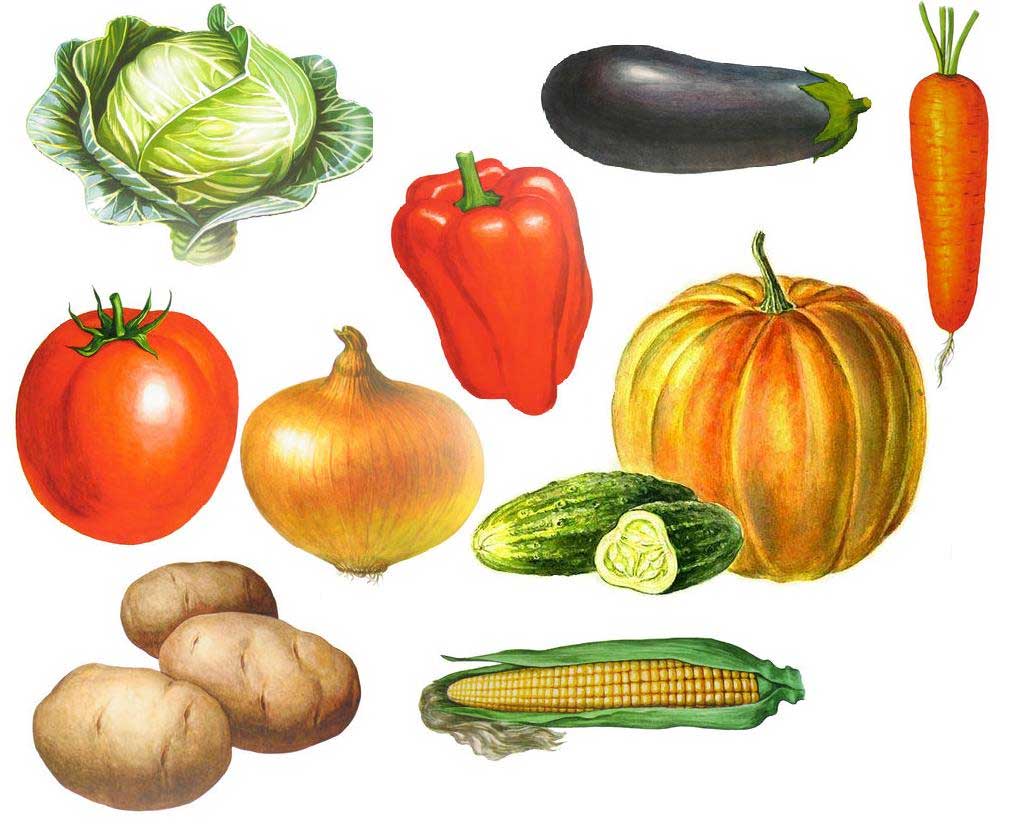 «Вершки или корешки?»
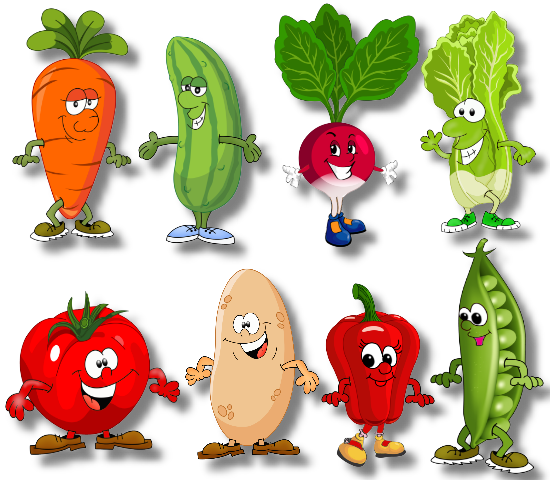 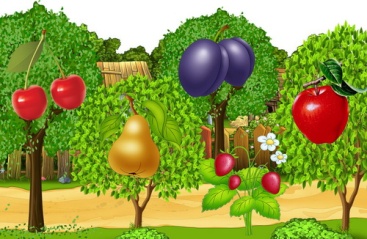 Фрукты
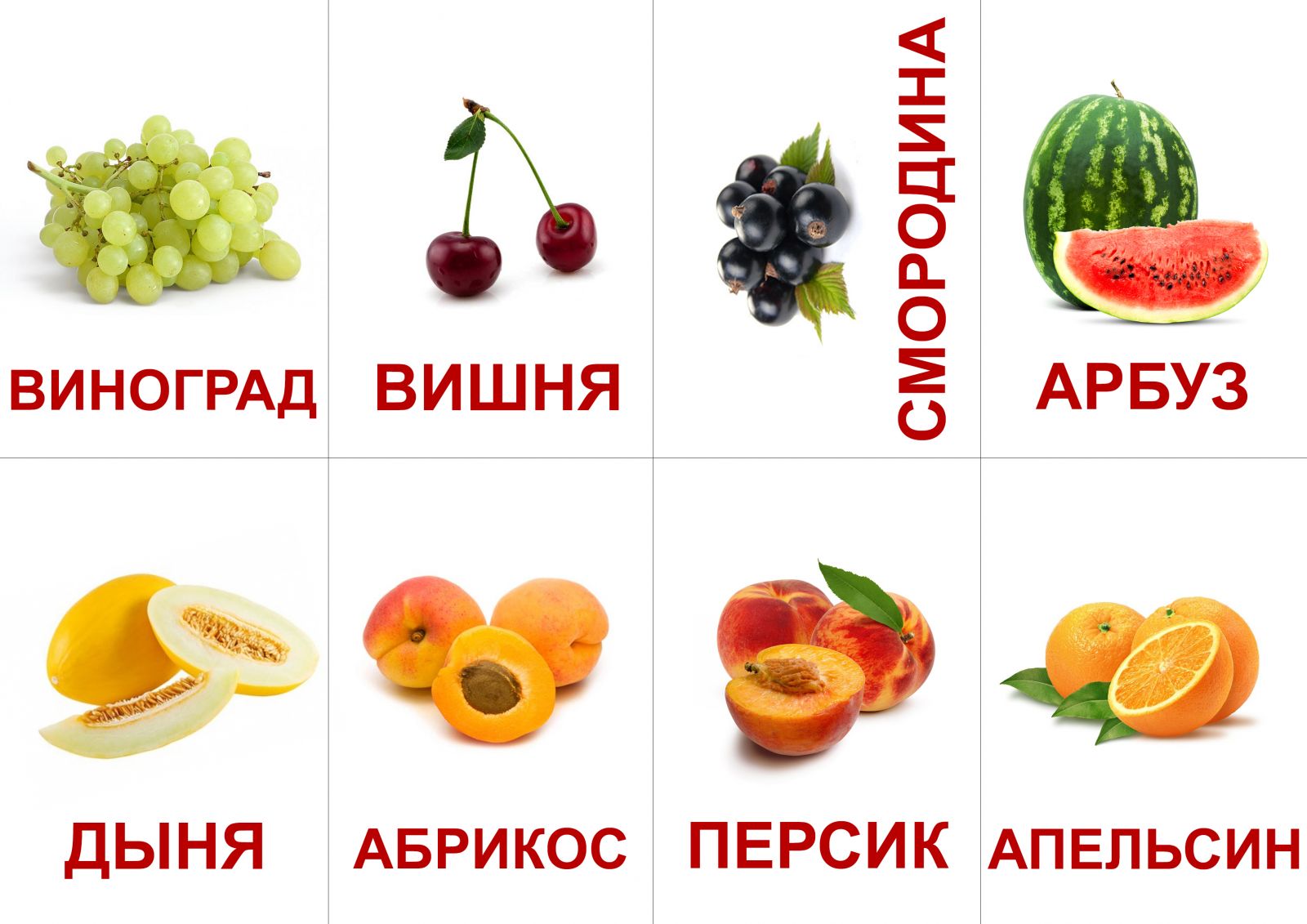 Зрительная гимнастика
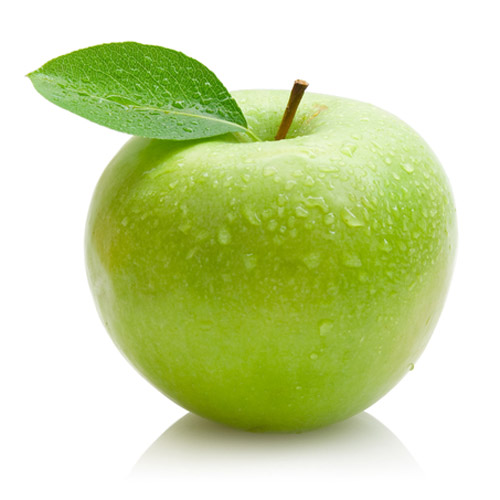 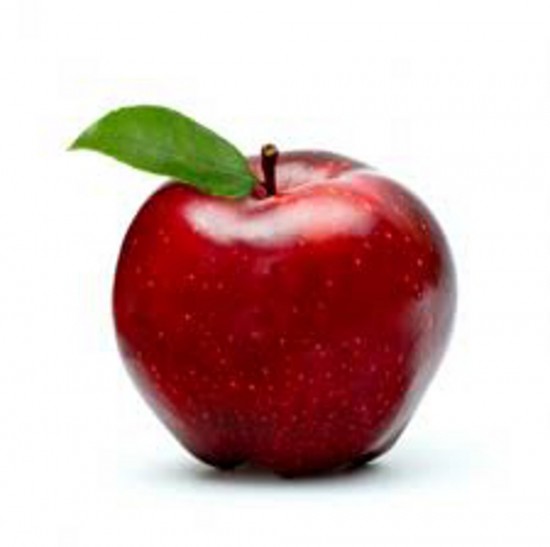 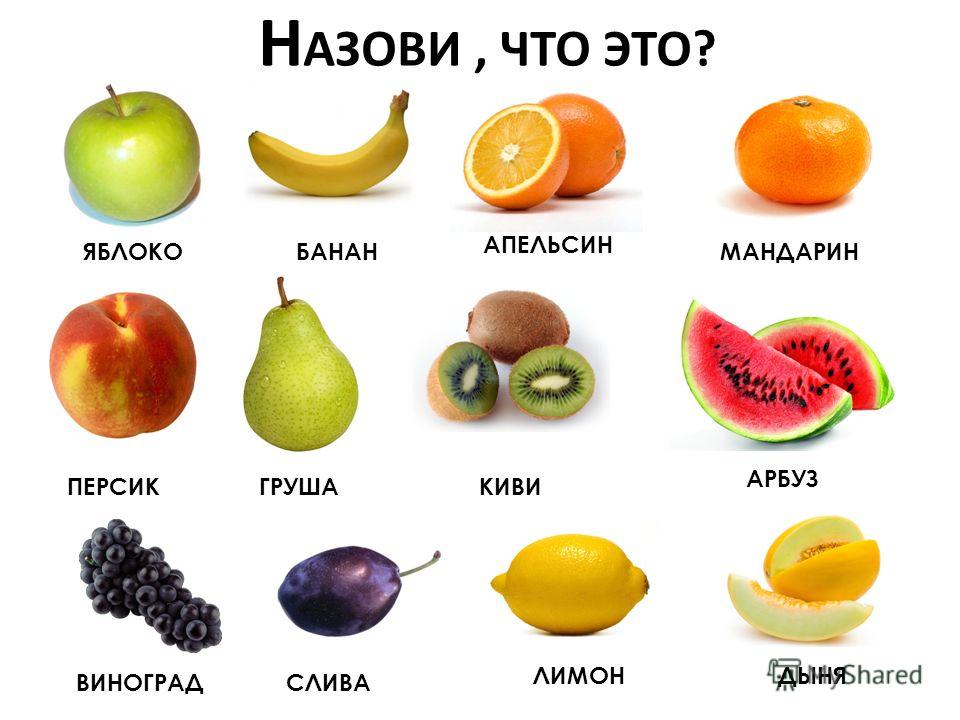 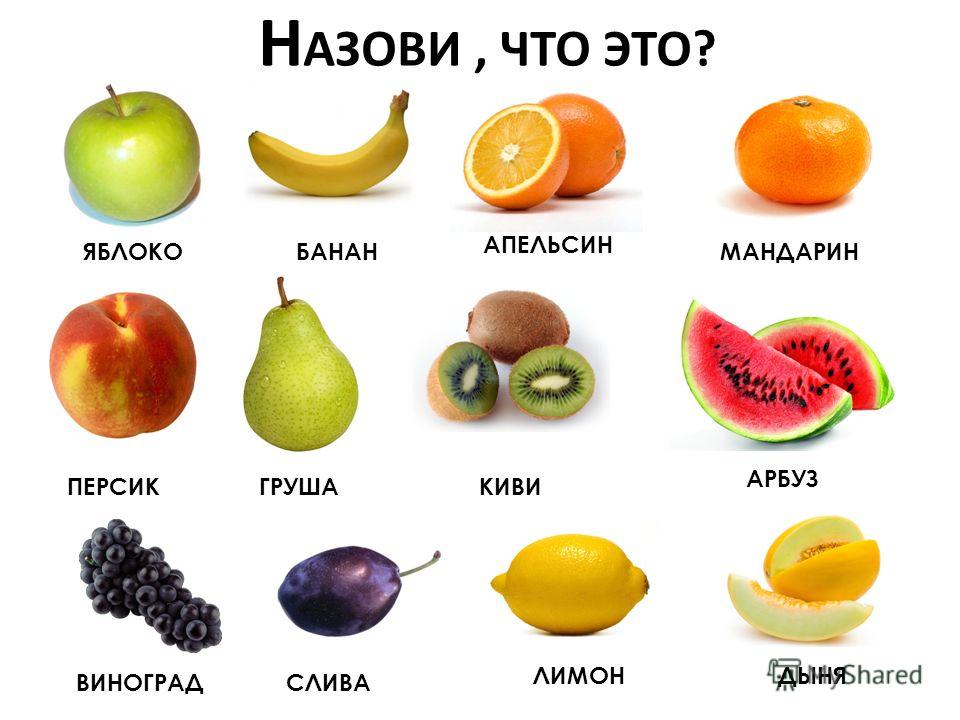 Назови ласково
«Собери урожай»
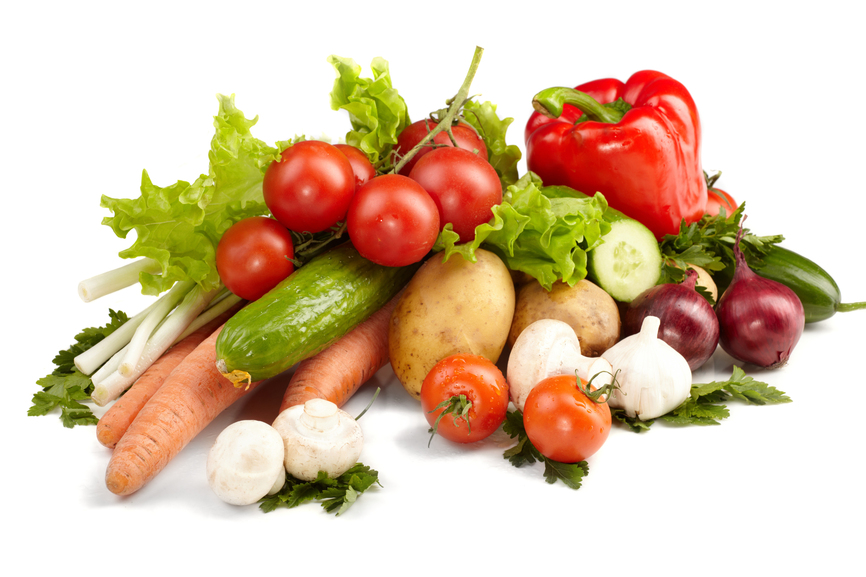 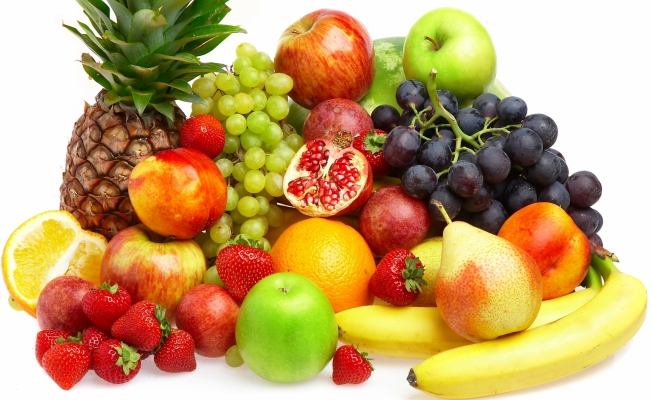 «Готовим дома»
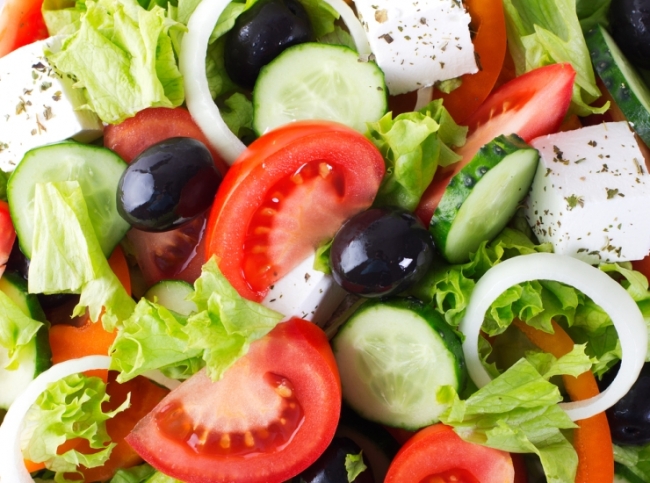 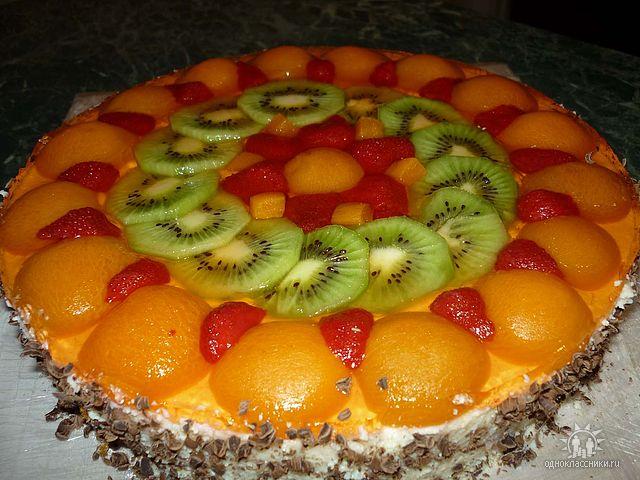 Спасибо за внимание!
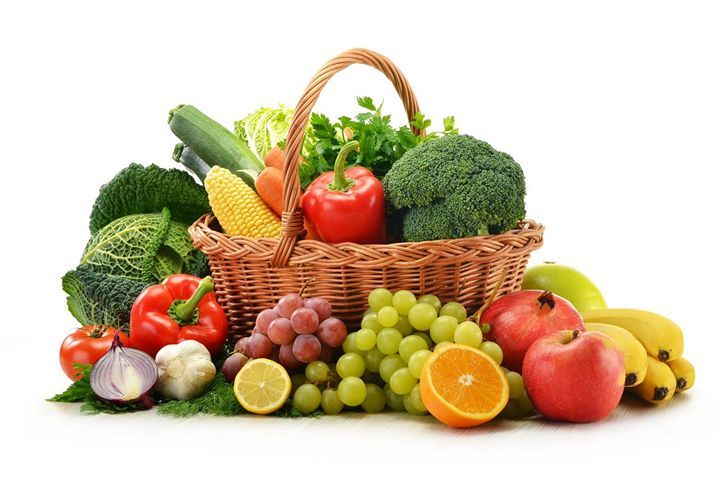